PANCREAS ESSAY
DR. BEDA OLABU
DEFINITION/INTRODUCTION
LARGEST DIGESTIVE GLANDS 
BOTH ENDOCRINE AND EXOCRINE FUNCTIONS
LIES WITHIN THE CURVE THE DUODENUM
LOCATION/EXTENTS
EPIGASTRIUM
RETROPERITONEAL 
BEHIND THE STOMACH
CURVE OF THE DUODENUM
HILUM OF THE SPLEEN
GROSS
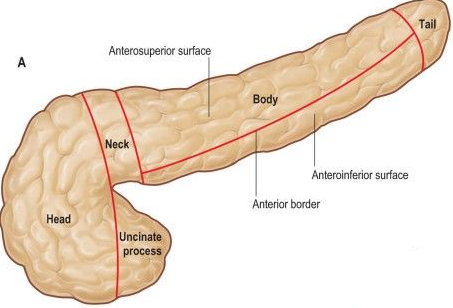 COLOUR
LOBULATED 
SHAPE
5 GROSS PARTS  
BORDERS
SURFACES
DUCTS
PANCREATIC DUCTS
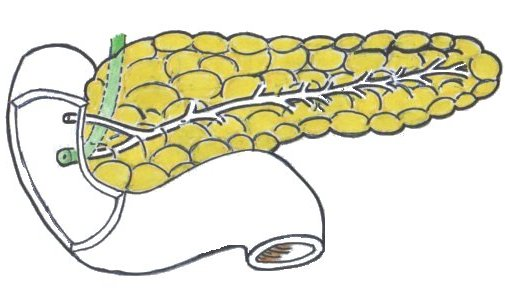 ANTERIOR
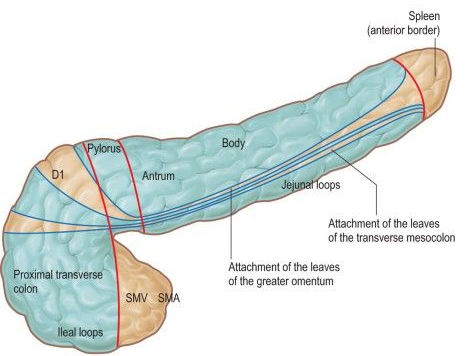 ANTERIOR
GASTRODUODENAL ARTERY
POSTERIOR
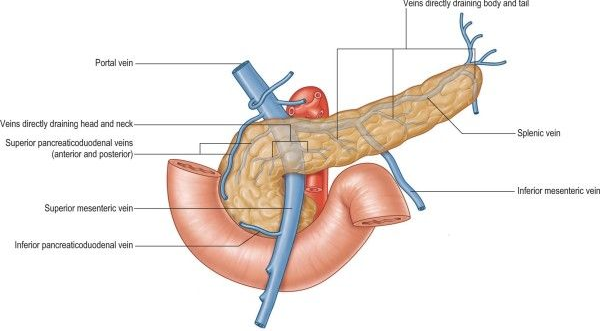 POSTERIOR
RIGHT RENAL VEIN
RIGHT CRUS OF THE DIAPHRAGM 
ORIGIN OF THE RIGHT GONADAL VEIN IVC
IVC
AORTA 
ORIGIN OF SUPERIOR MESENTERIC ARTERY
LEFT CRUS OF DIAPHRAGM
LEFT SUPRARENAL GLAND 
LEFT KIDNEY 
LEFT RENAL VESSELS
SPLENIC VEIN
INFERIOR
4TH PART OF THE DUODENUM
DUODENOJEJUNAL FLEXURE 
COILS OF JEJUNUM
SUPERIOR
COELIAC ARTERY
COMMON HEPATIC ARTERY 
SPLENIC ARTERY
TO THE RIGHT
DUODENUM
LIVER
TO THE LEFT
SPLEEN
BLOOD SUPPY
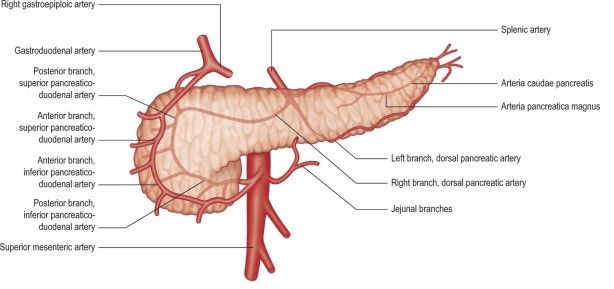 ARTERIAL
BOTH FOREGUT AND MIDGUT VESSELS
PANCREATICODUODENAL ARTERIES
PANCREATIC BRANCHES
DORSAL ARTERY
ARTERIA PANCRAETICA MAGNA
ARTERIA CAUDAE PANCREATIS
UNNAMED
RICH ANASTOMOSIS
VENOUS
PANCREATICODUODENAL VEINS
SPLENIC VEIN 
PORTAL VEIN
RETROPERITONEAL VEINS - LUMBAR VEINS
PORTOSYSTEMIC ANASTOMOSIS
LYMPHATIC DRAINAGE
EXTENSIVE
DRAIN THE ACINAR
PANCREATICOSPLENIC 
PRE-AORTIC 
PANCREATICODUODENAL
SUPERIOR MESENTERIC 
HEPATIC 
COELIAC AXIS
STRUCTURE
EXOCRINE AND ENDOCRINE 
LOBULATED
THIN CAPSULE
PANCREATIC ACINAR
ACINAR CELLS, ZYMOGEN GRANULES
CENTROACINAR CELLS
PANCREATIC STELLATE CELLS
ISLETS OF LANGERHANS
CELL TYPES ANS SECRETORY PRODUCTS
DEVELOPMNET
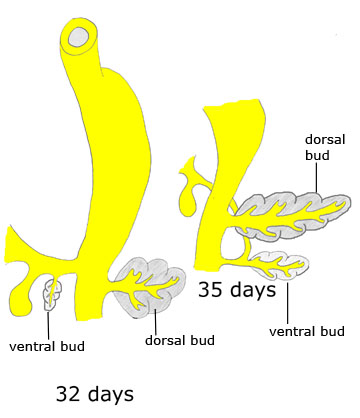 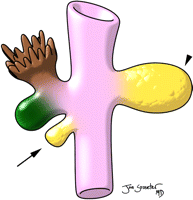 PANCREATIC BUDS

ROTATION

FUSION
DEVELOPMENT
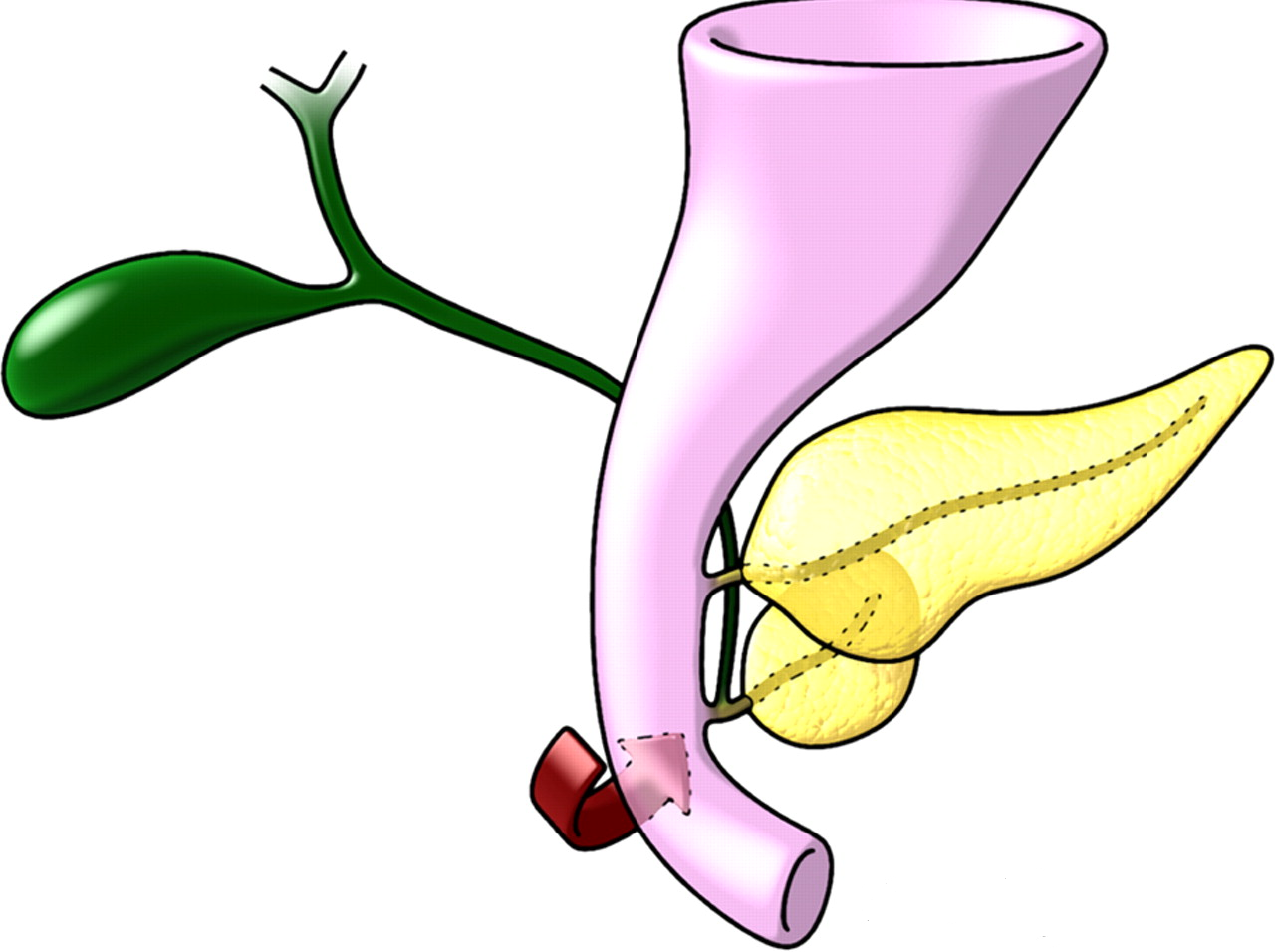 ANOMALIES
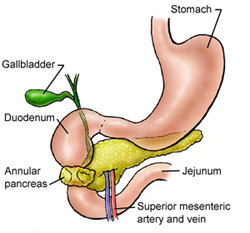 ANNULAR PANCREAS


ACCESSORY PANCREATIC TISSUE
APPLIED ANATOMY
pancreas divisum
poor prognosis following resection of pancreatic tumours 
PAIN REFERRAL